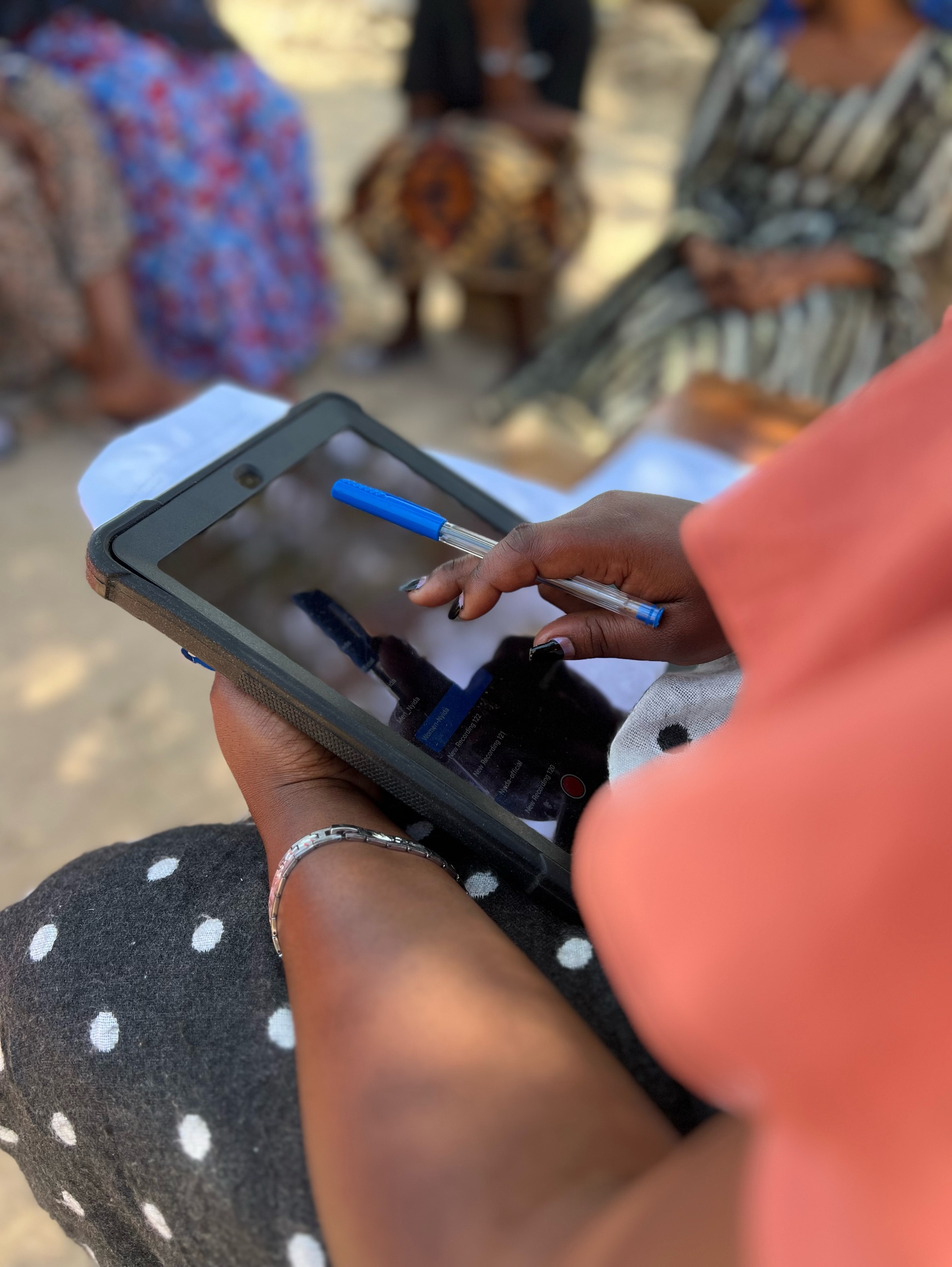 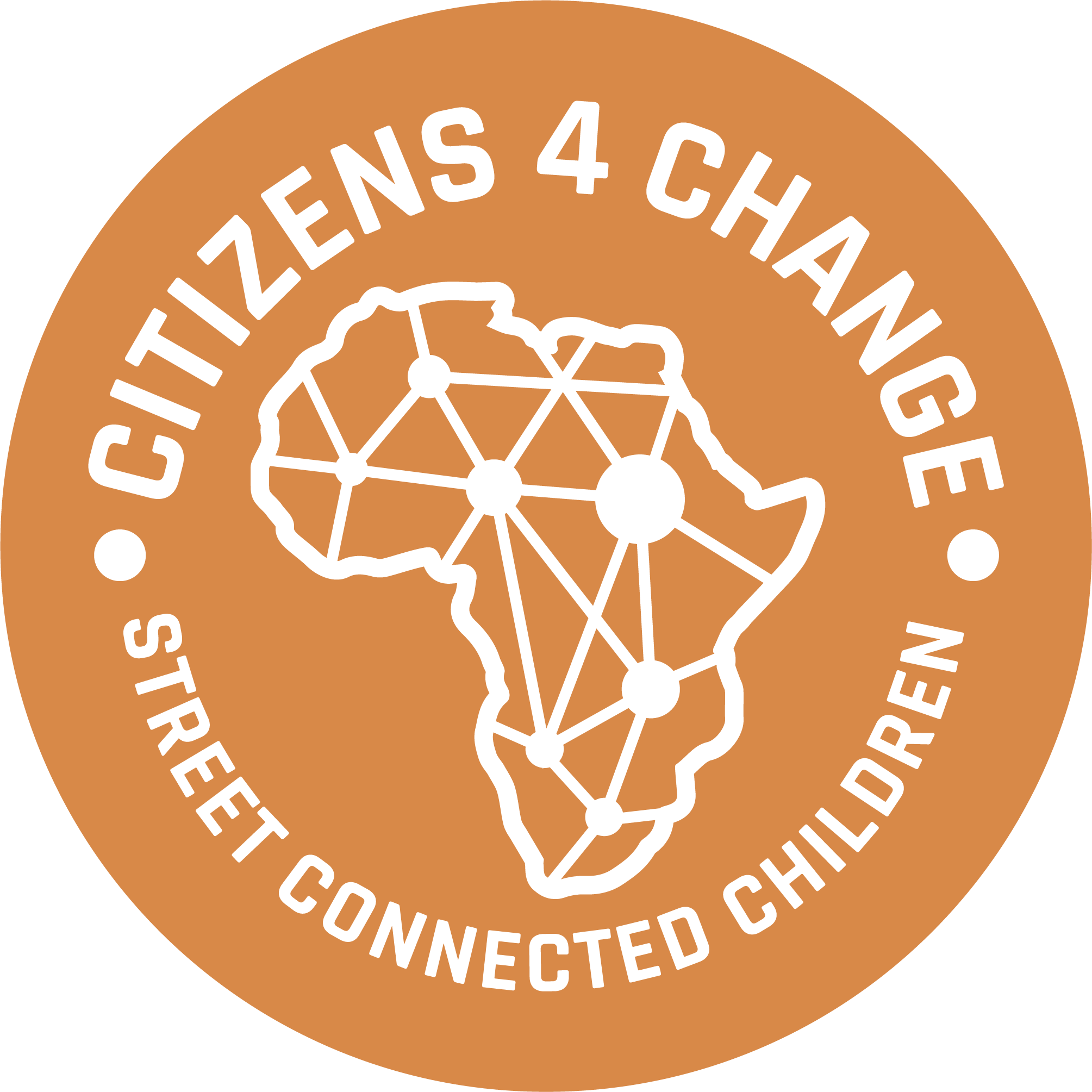 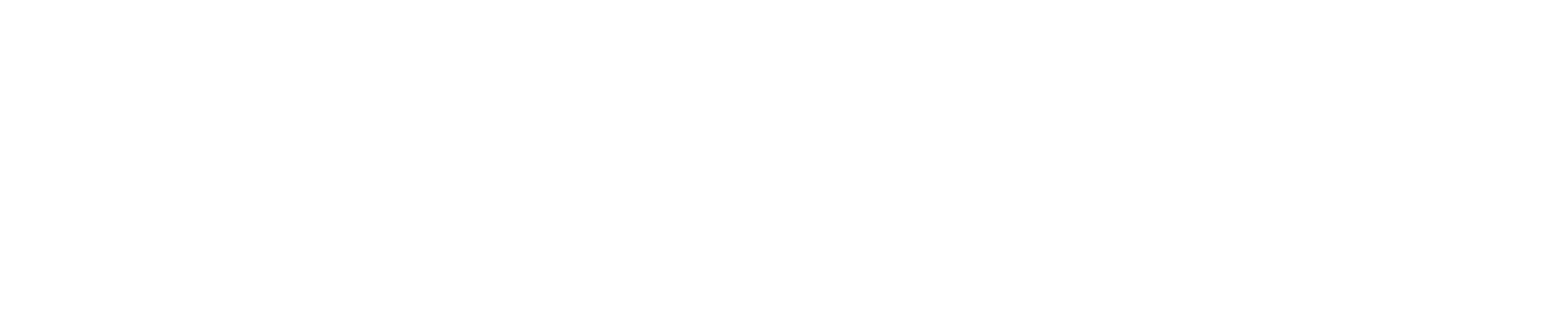 Moving from precarity to security: Empowering Street-Connected Youth to access Livelihood Opportunities through Youth AssociationsRailway Children Africa - Baseline Assessment2023
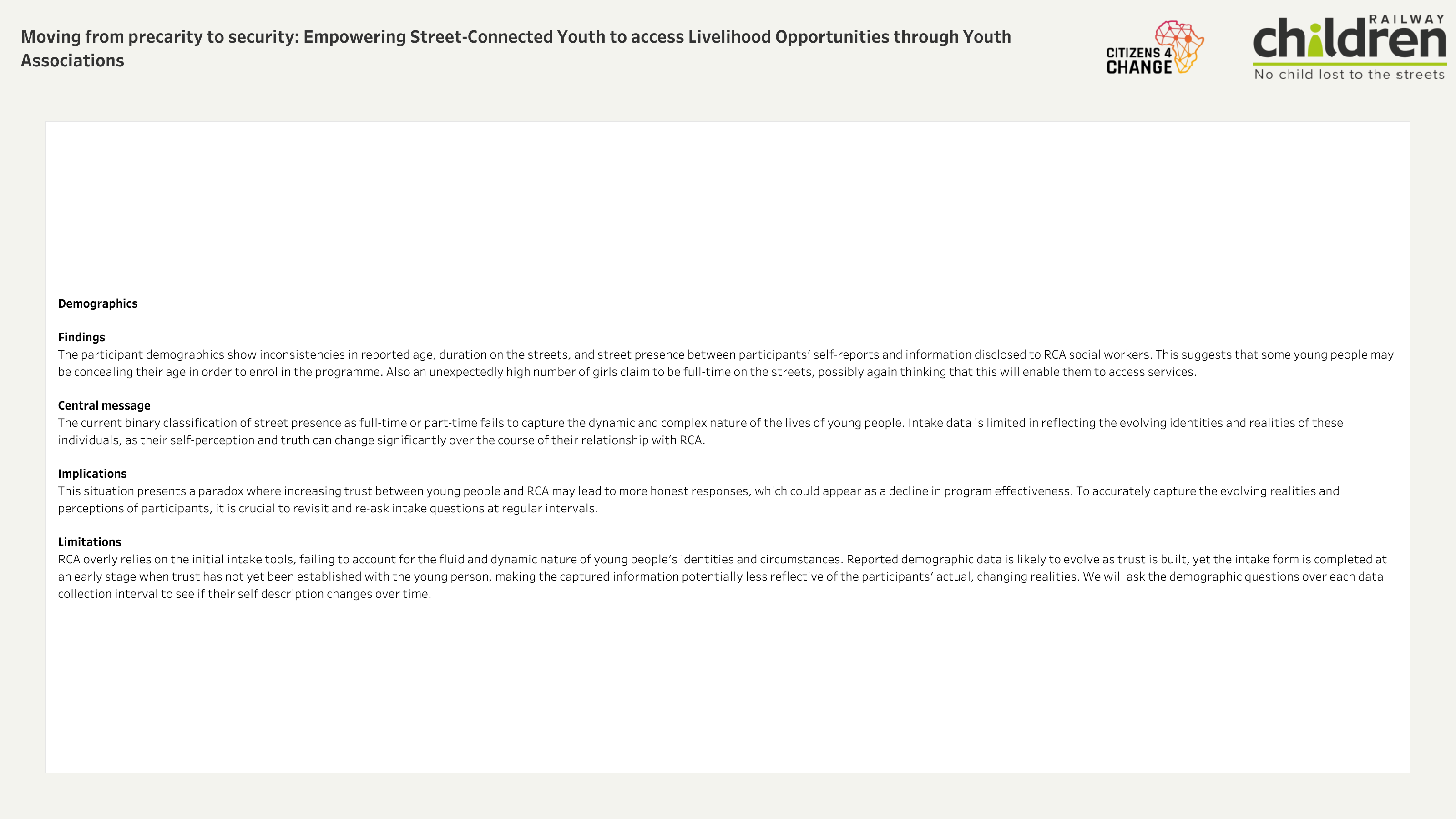 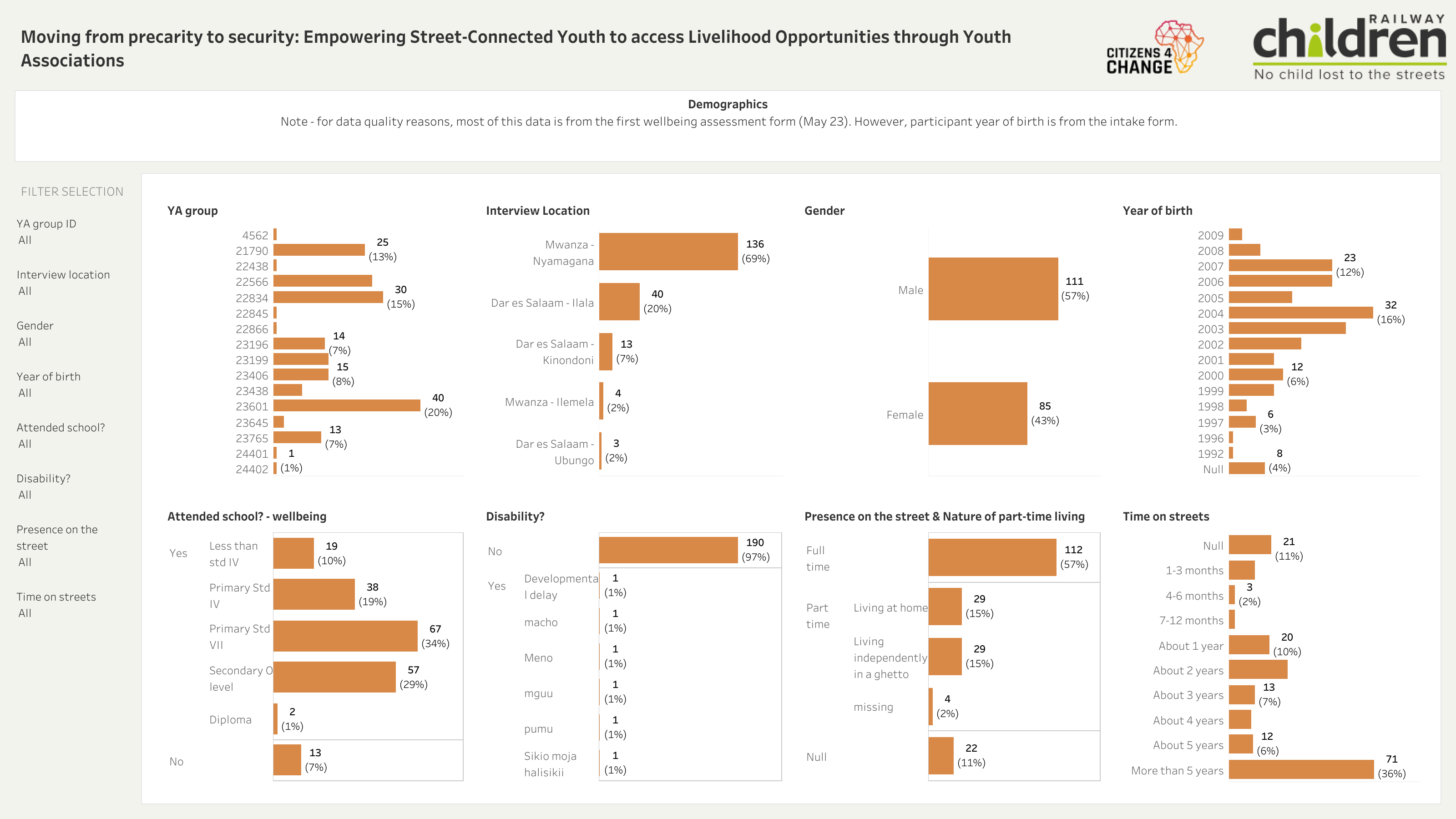 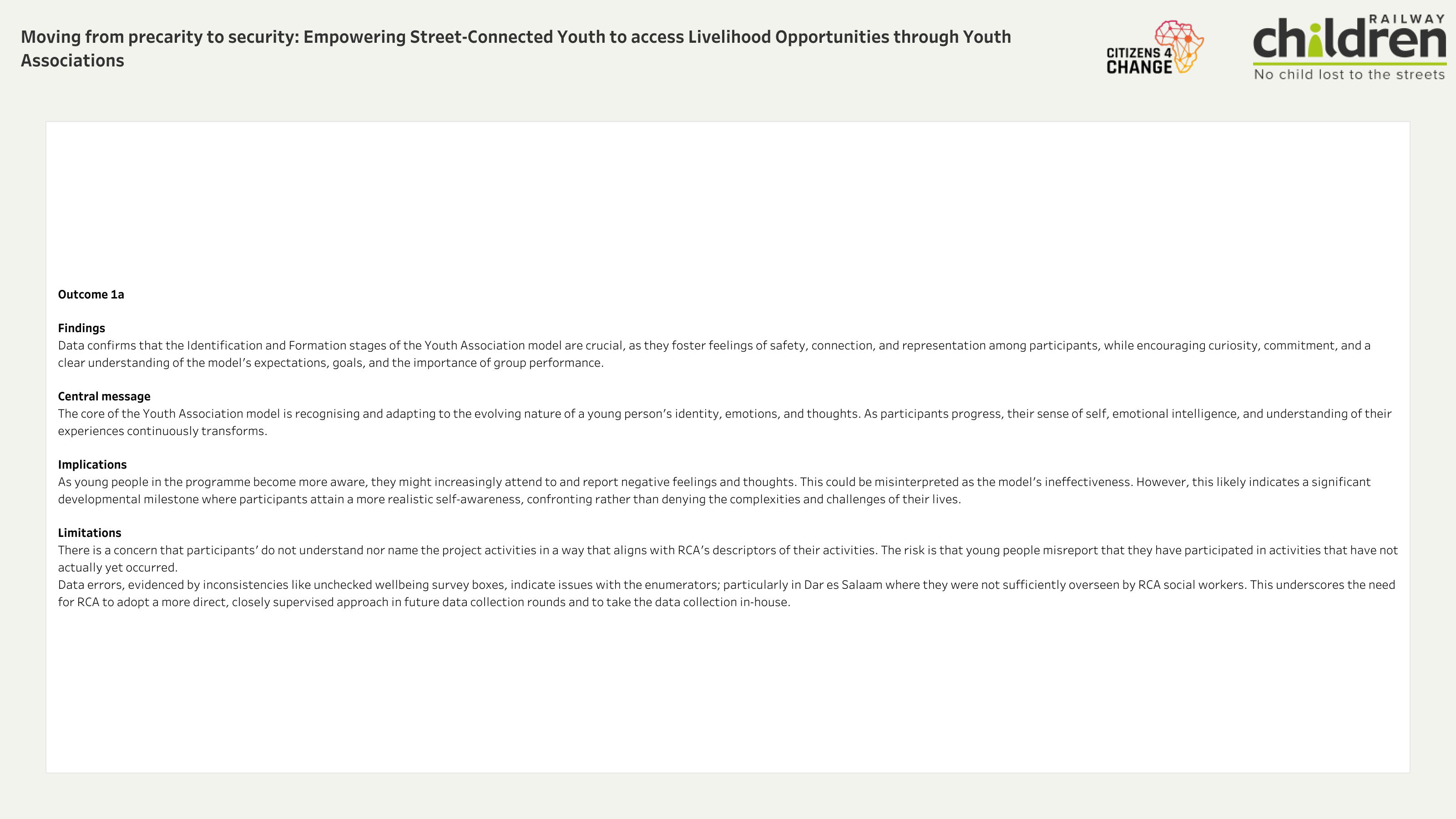 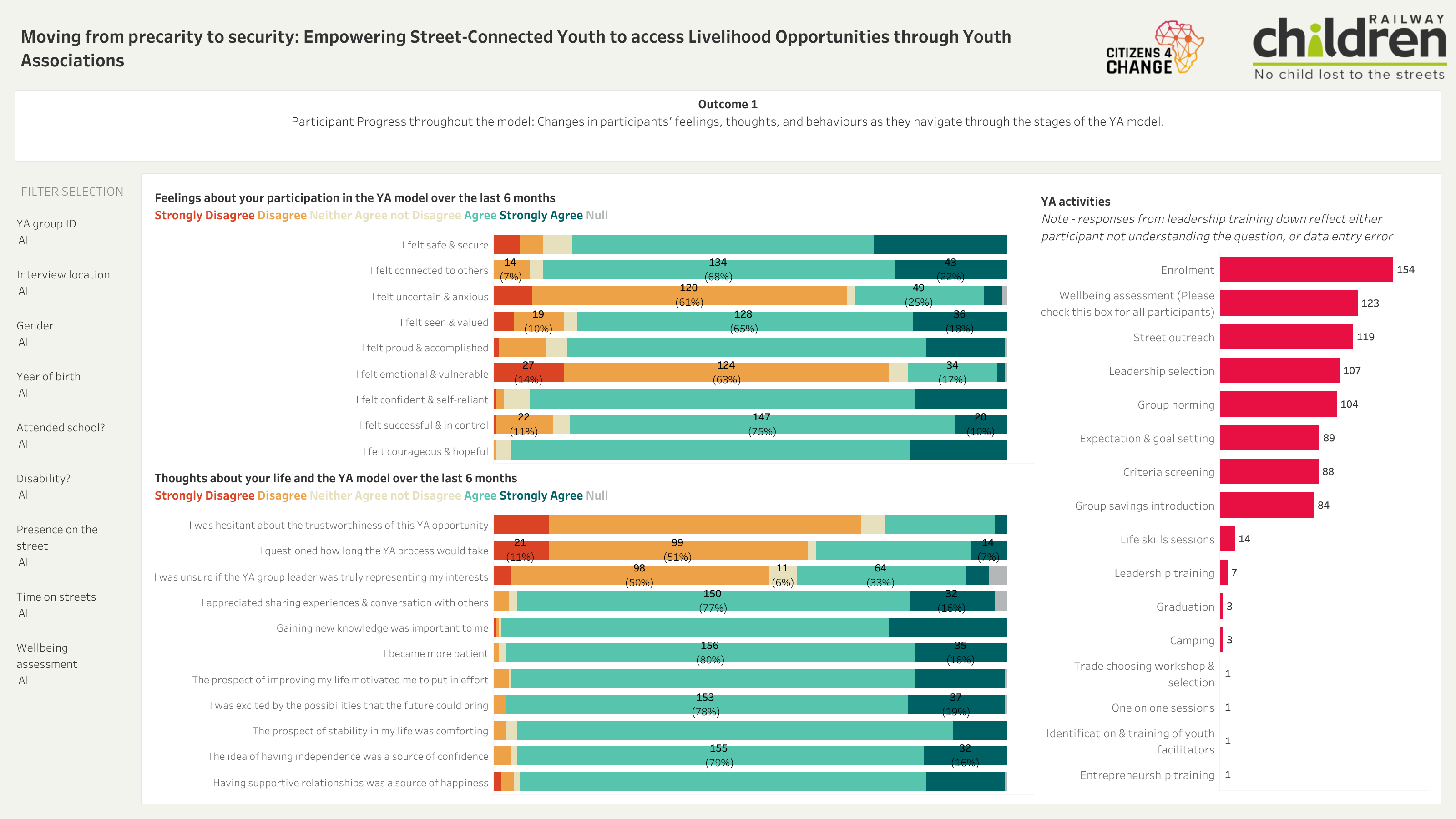 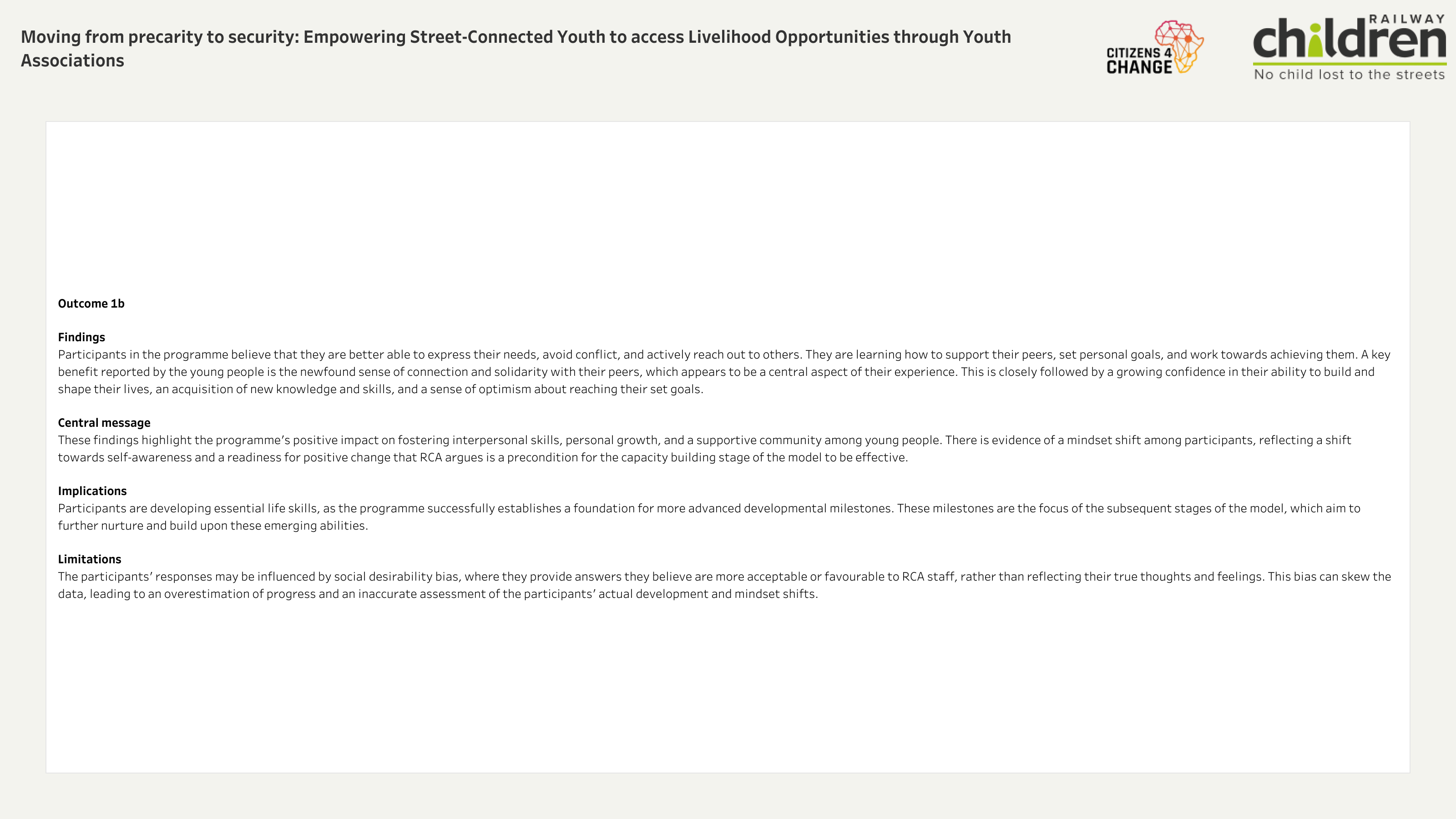 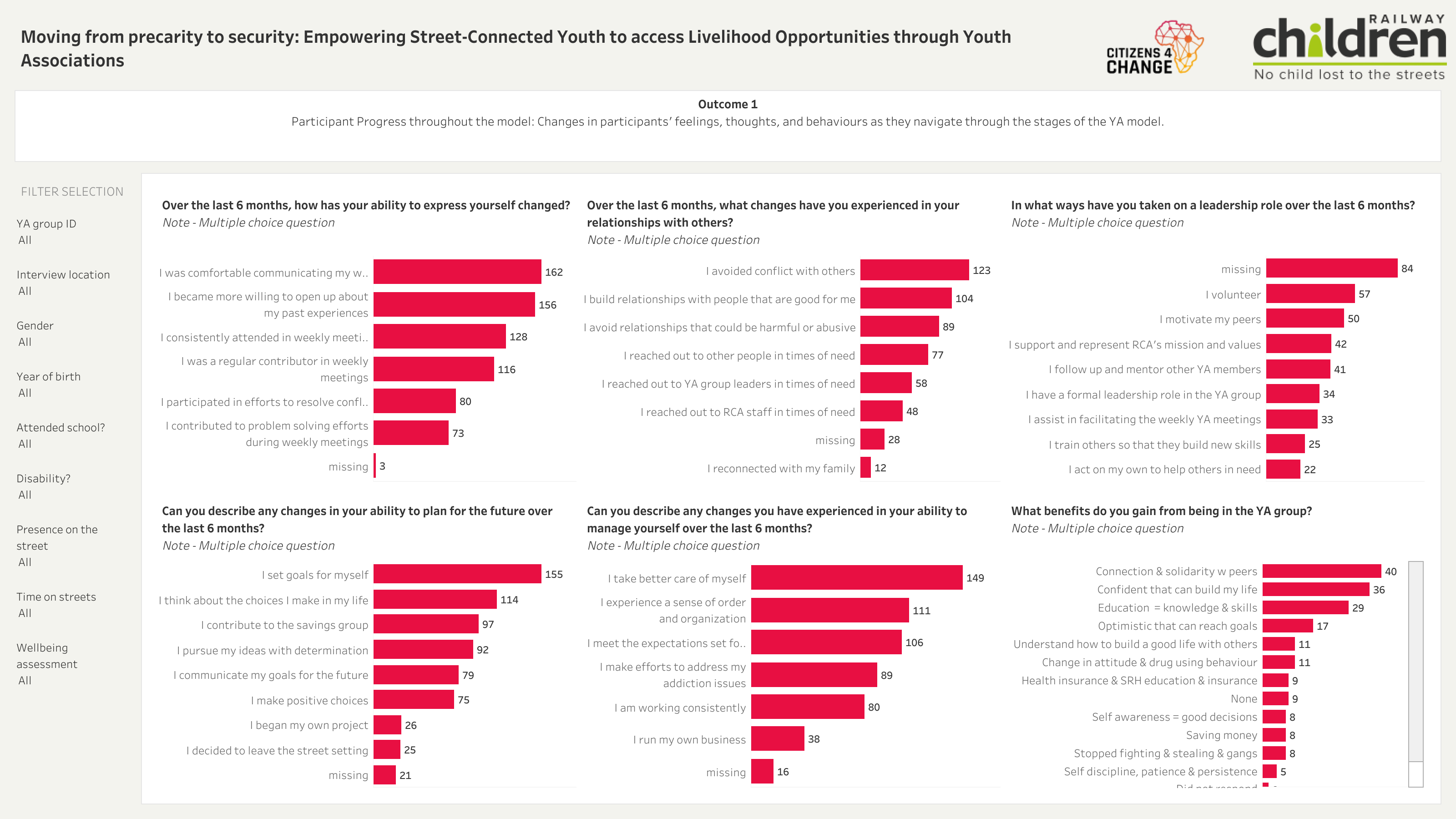 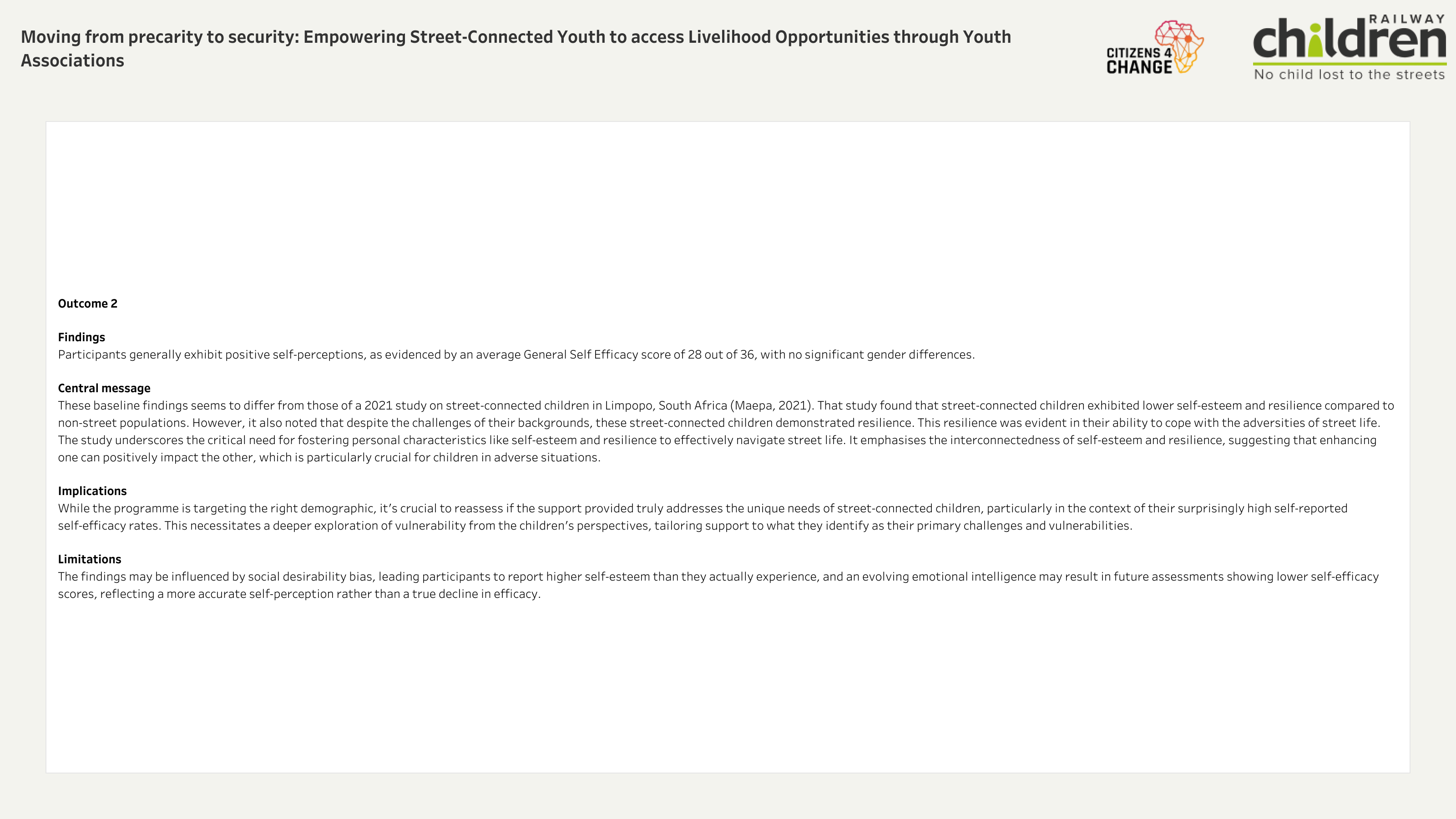 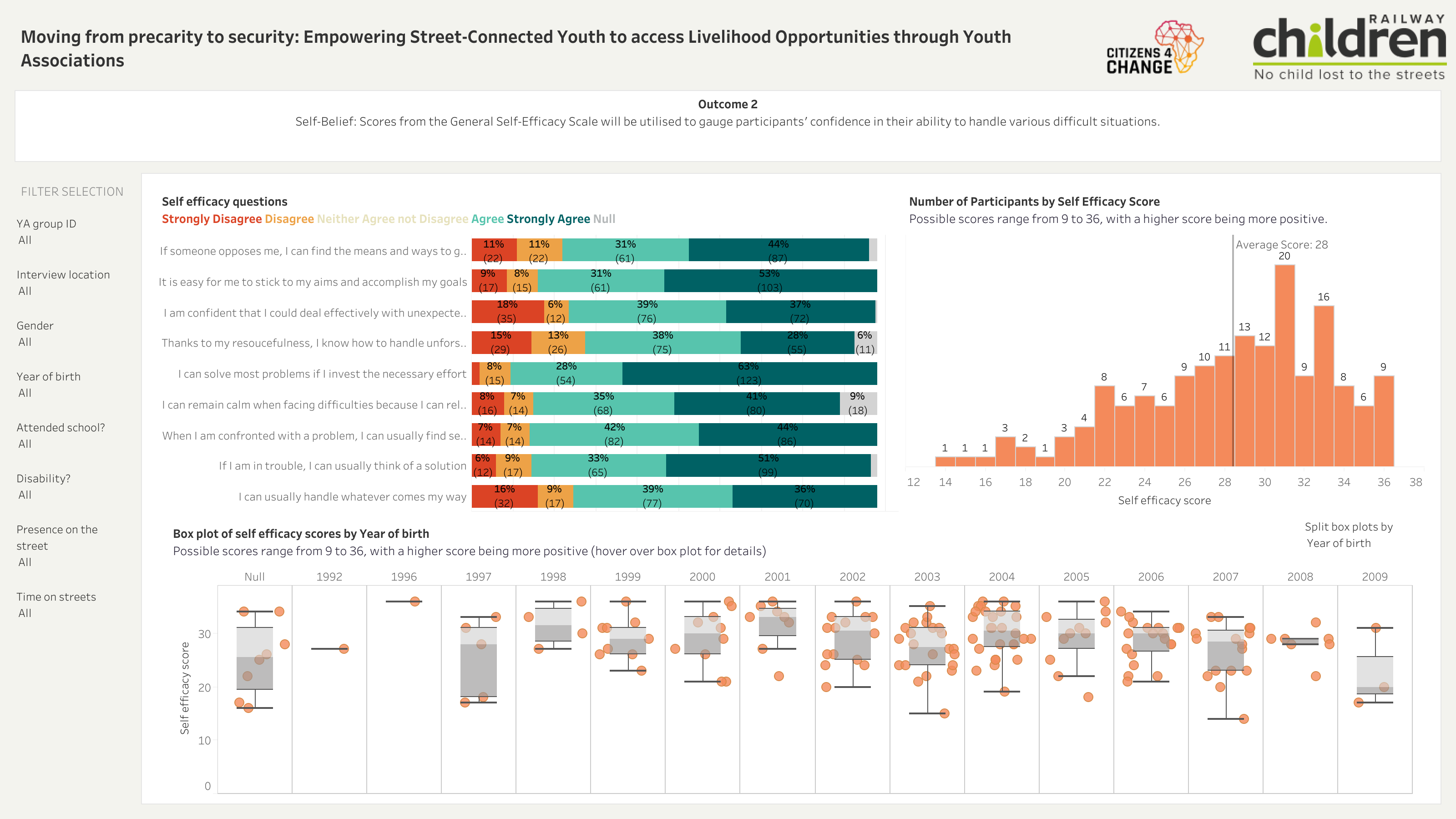 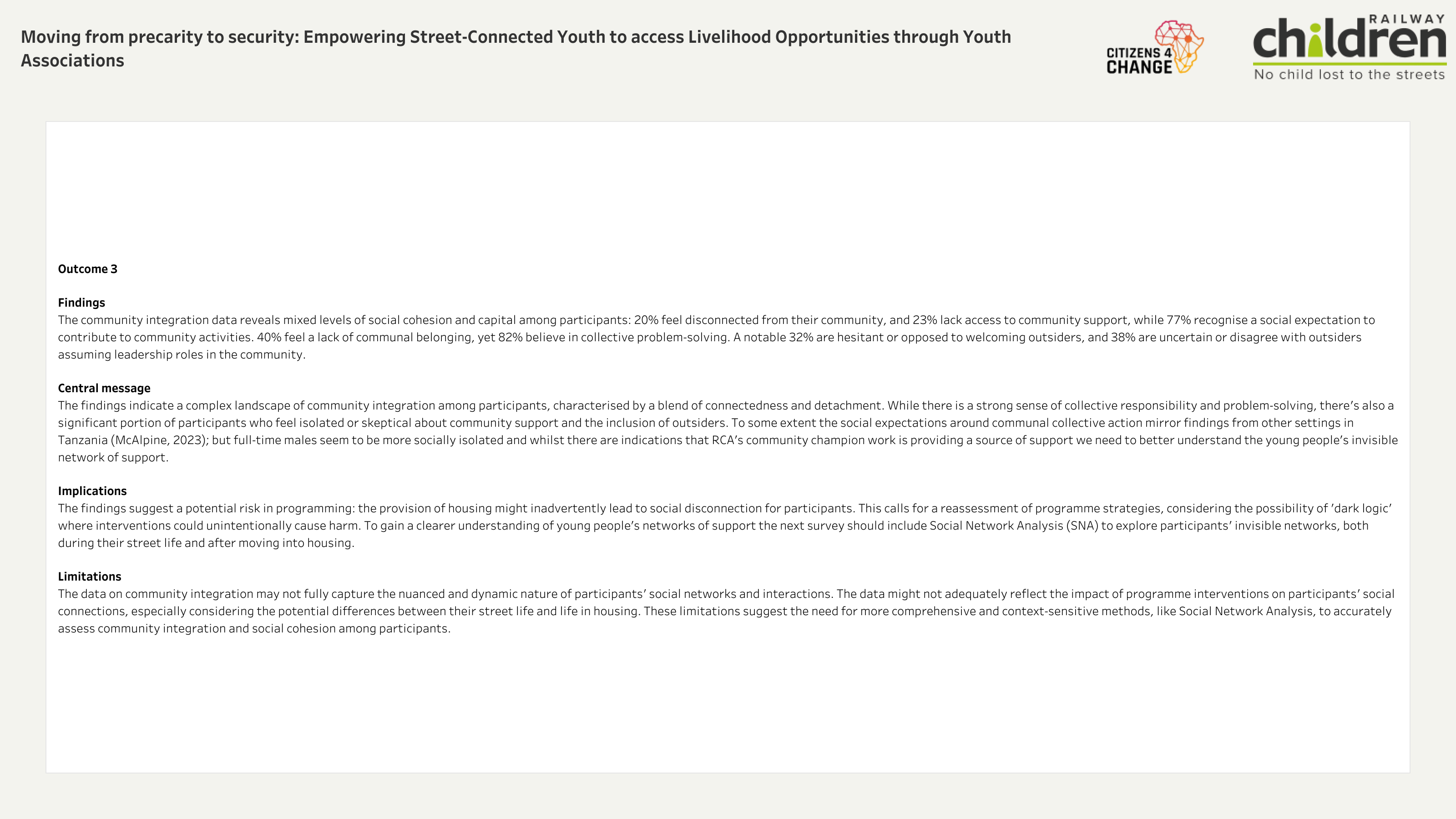 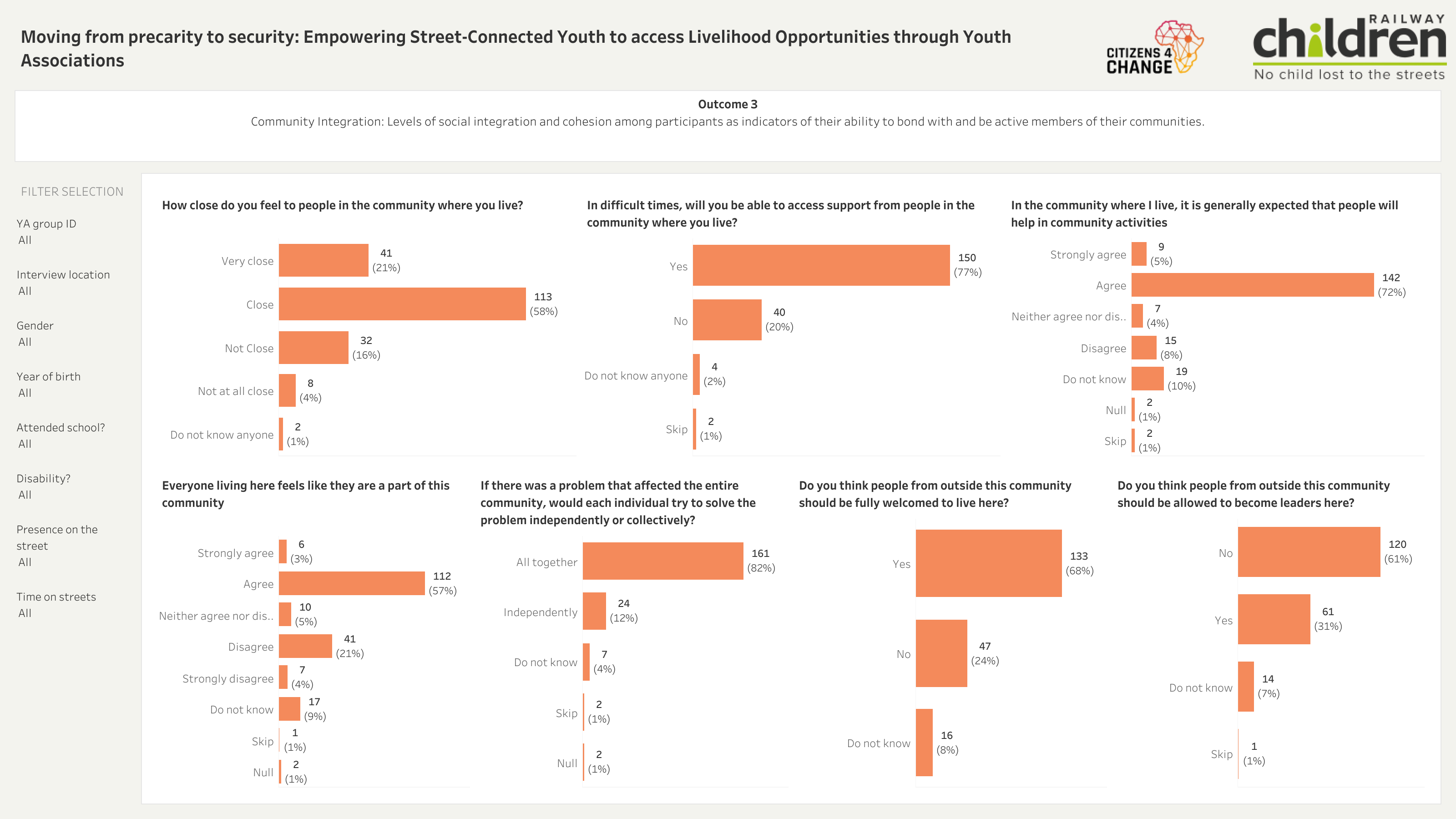 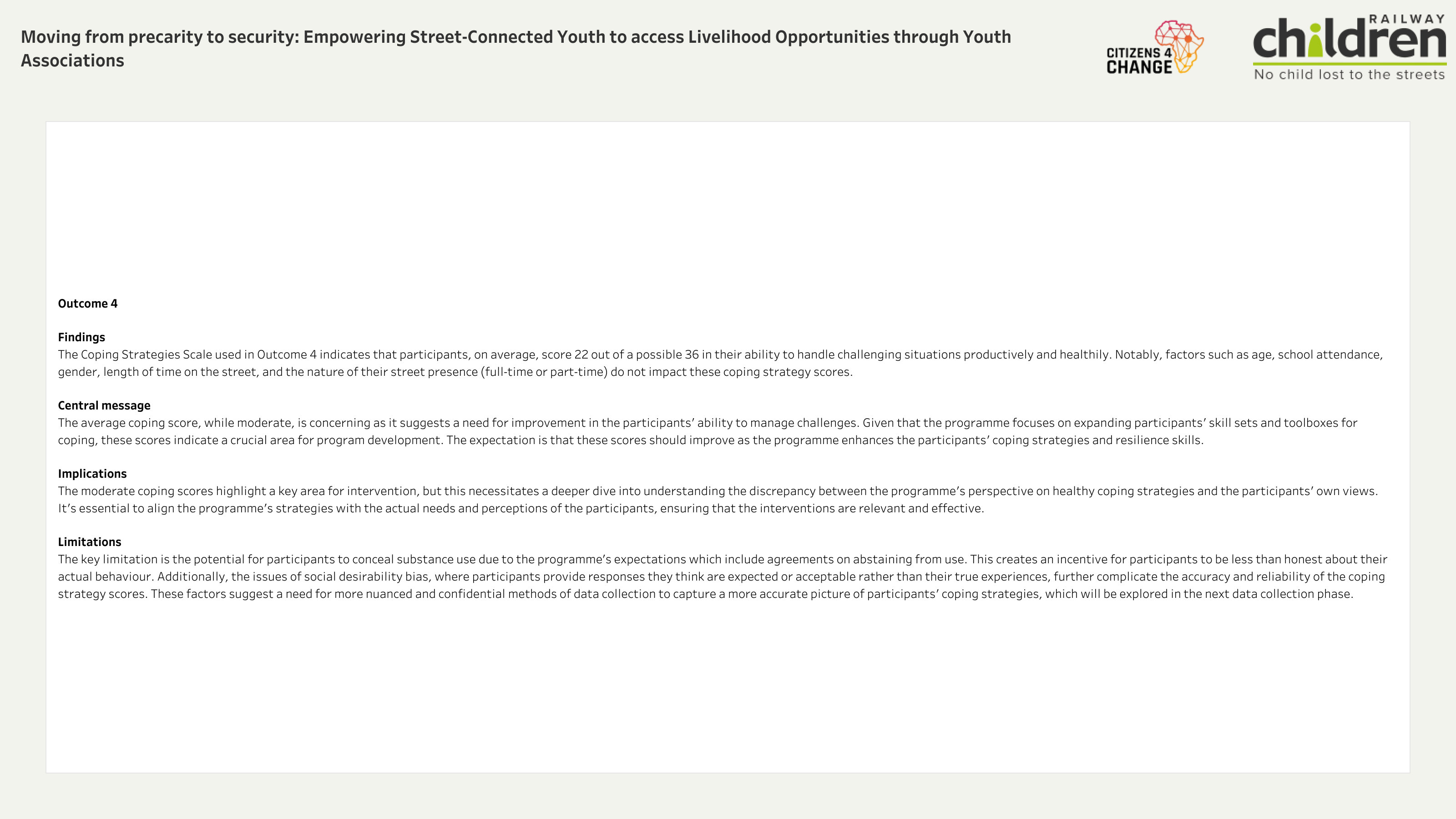 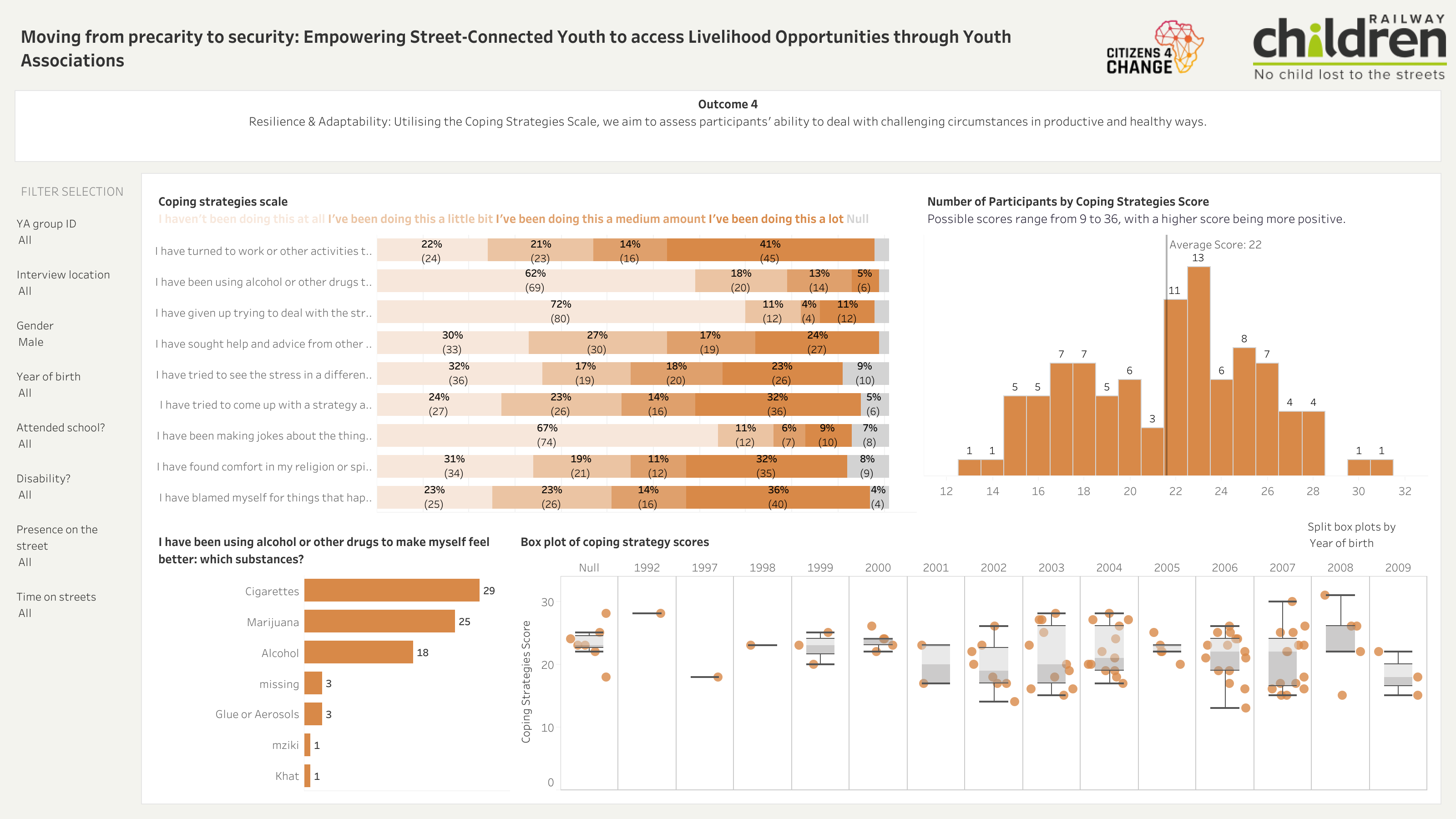 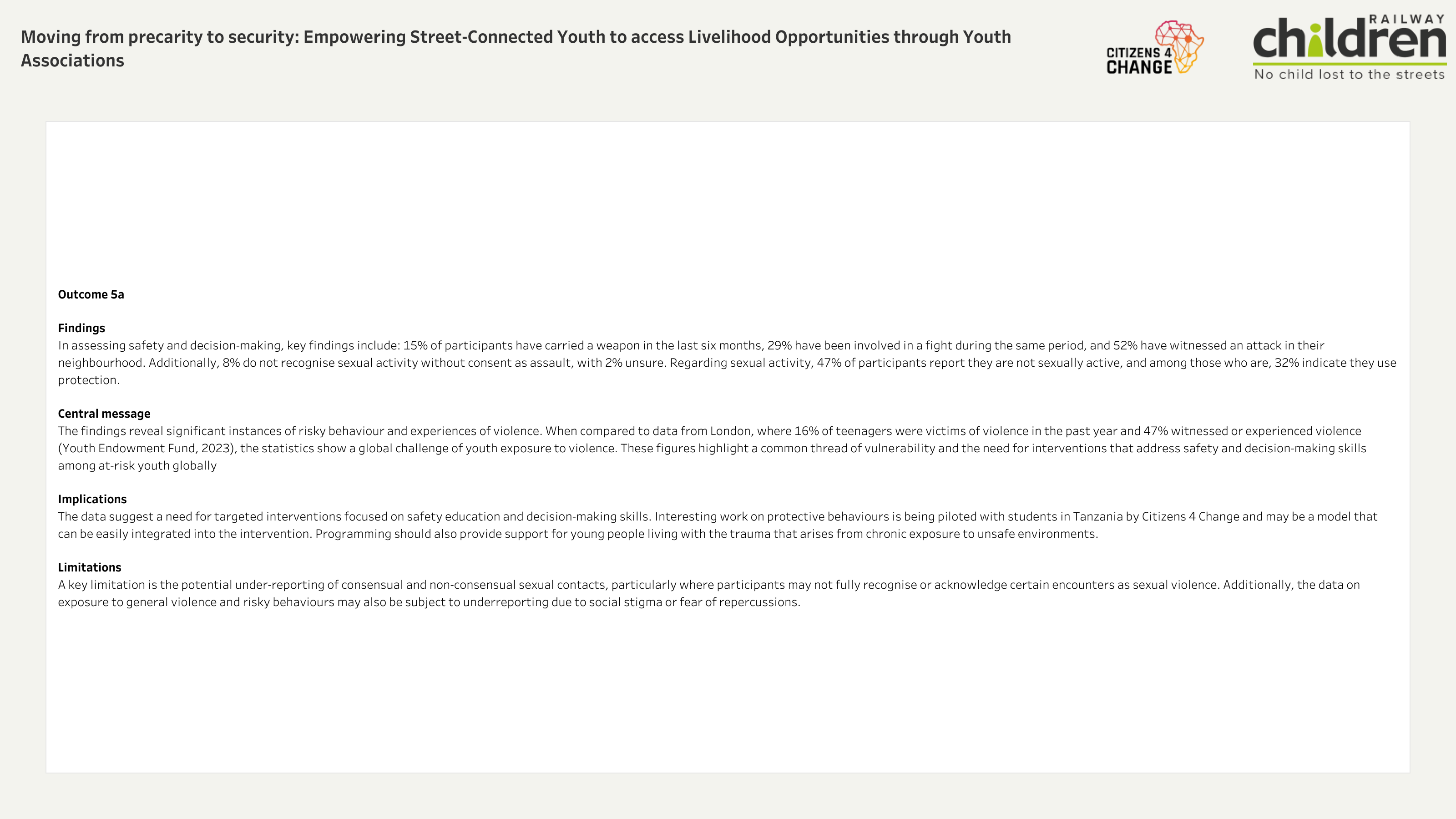 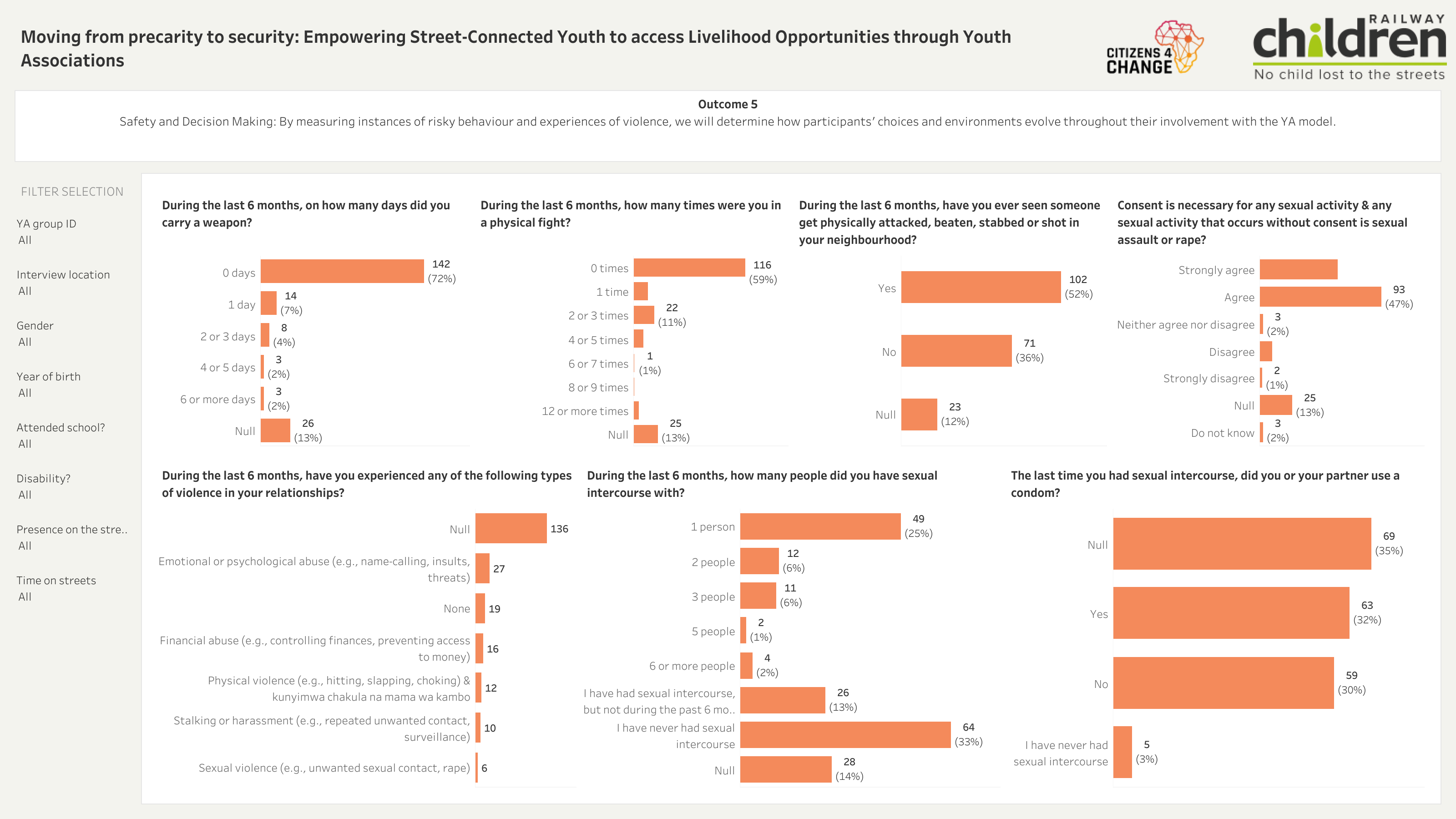 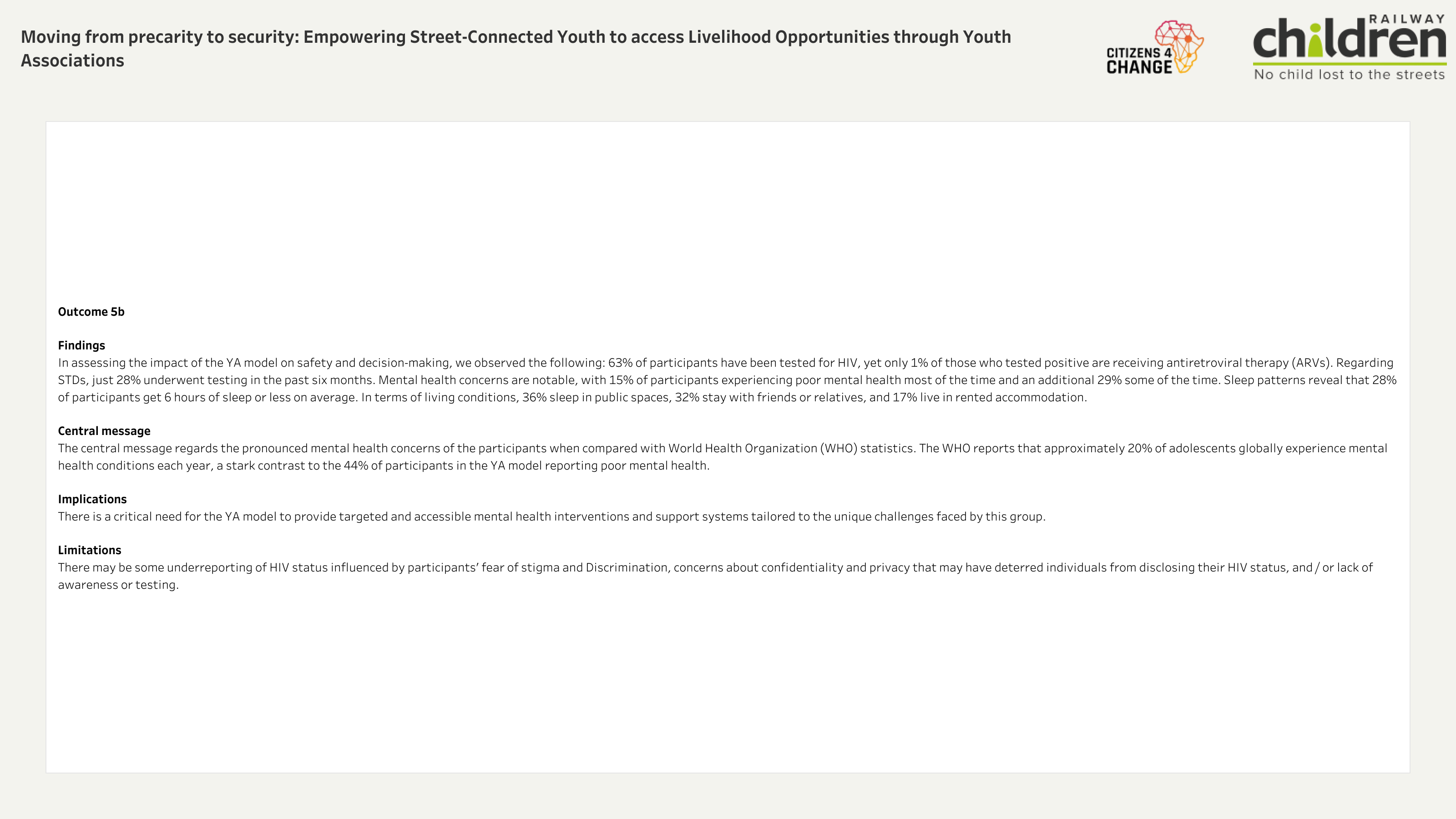 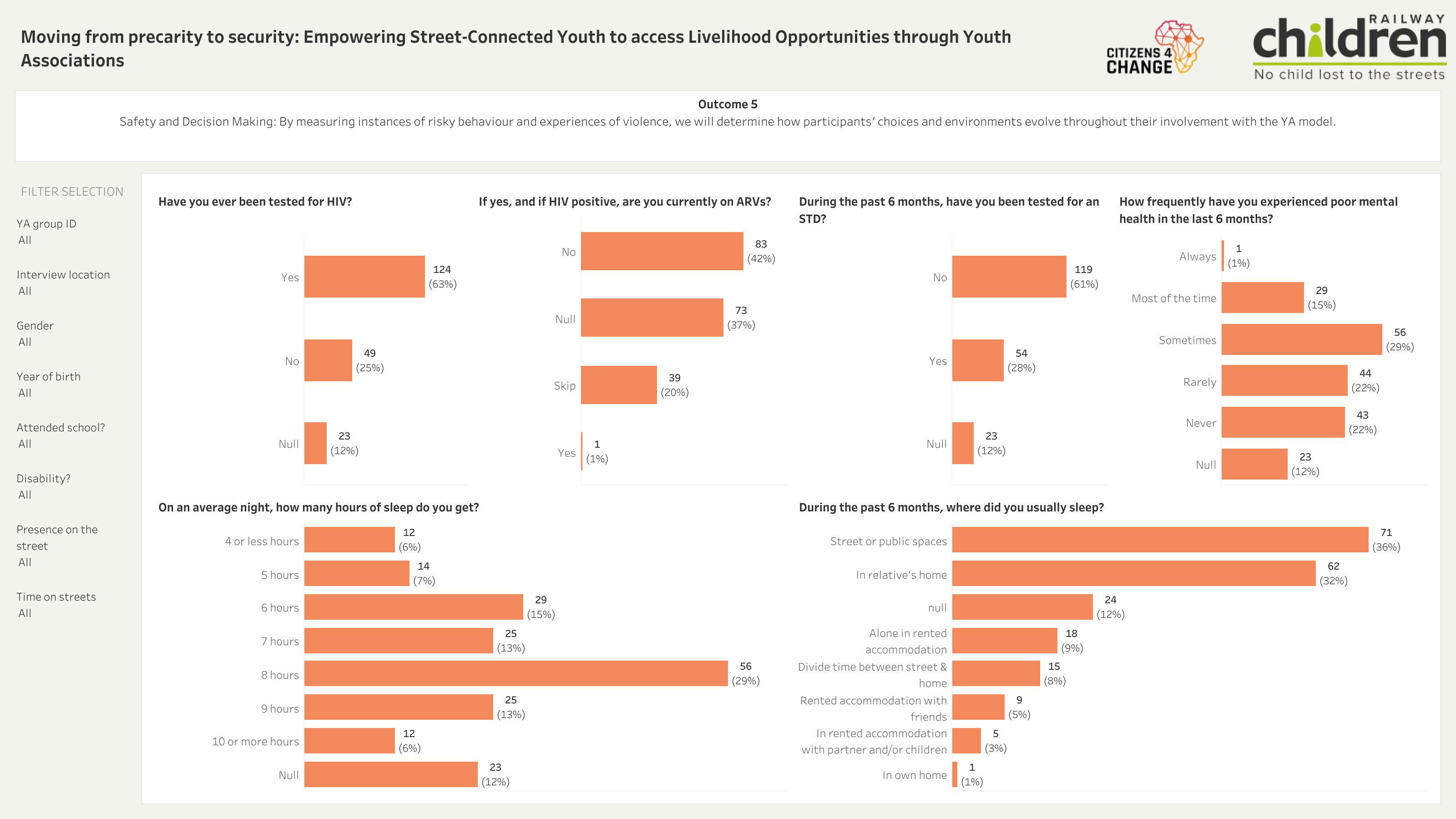 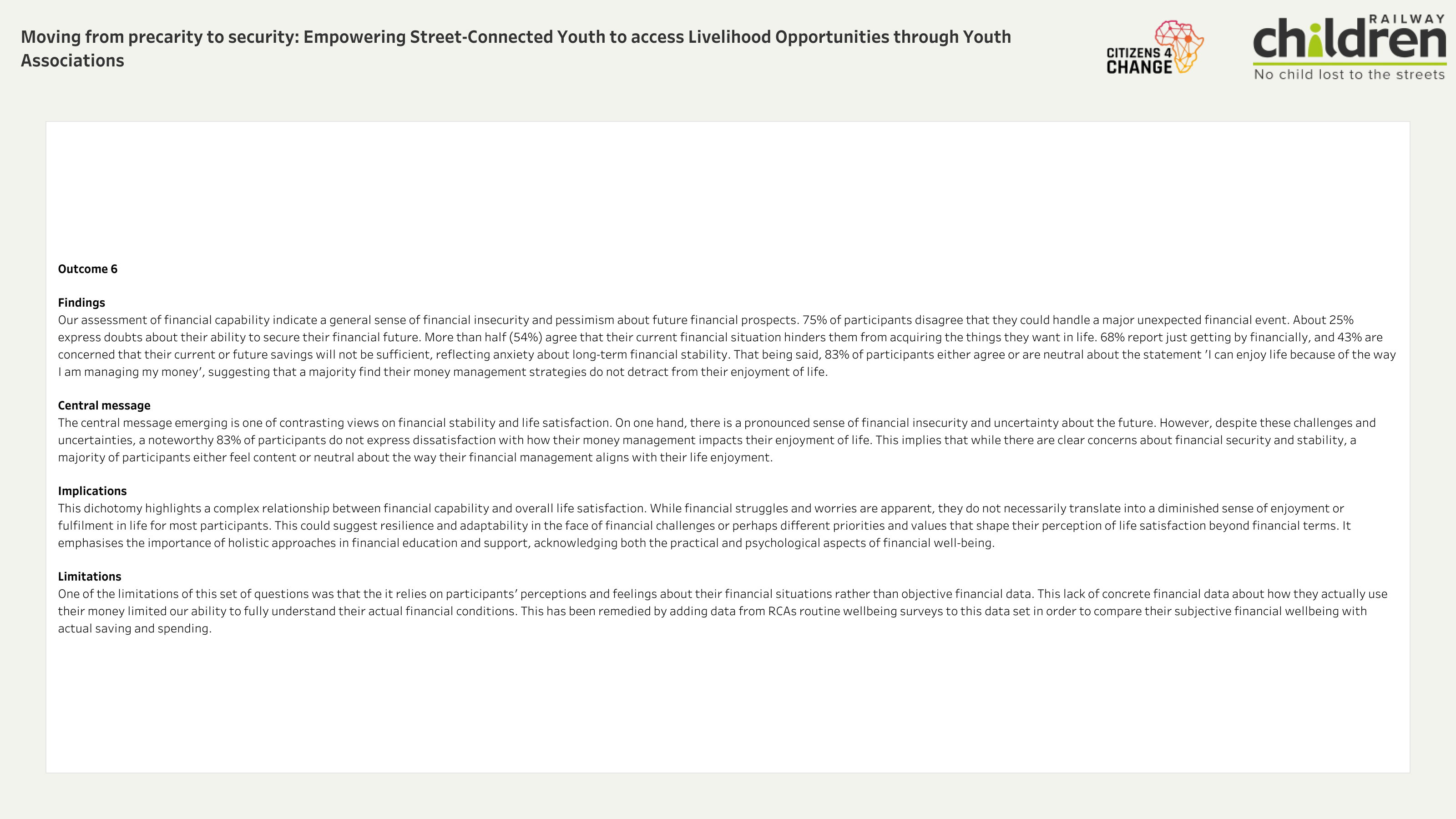 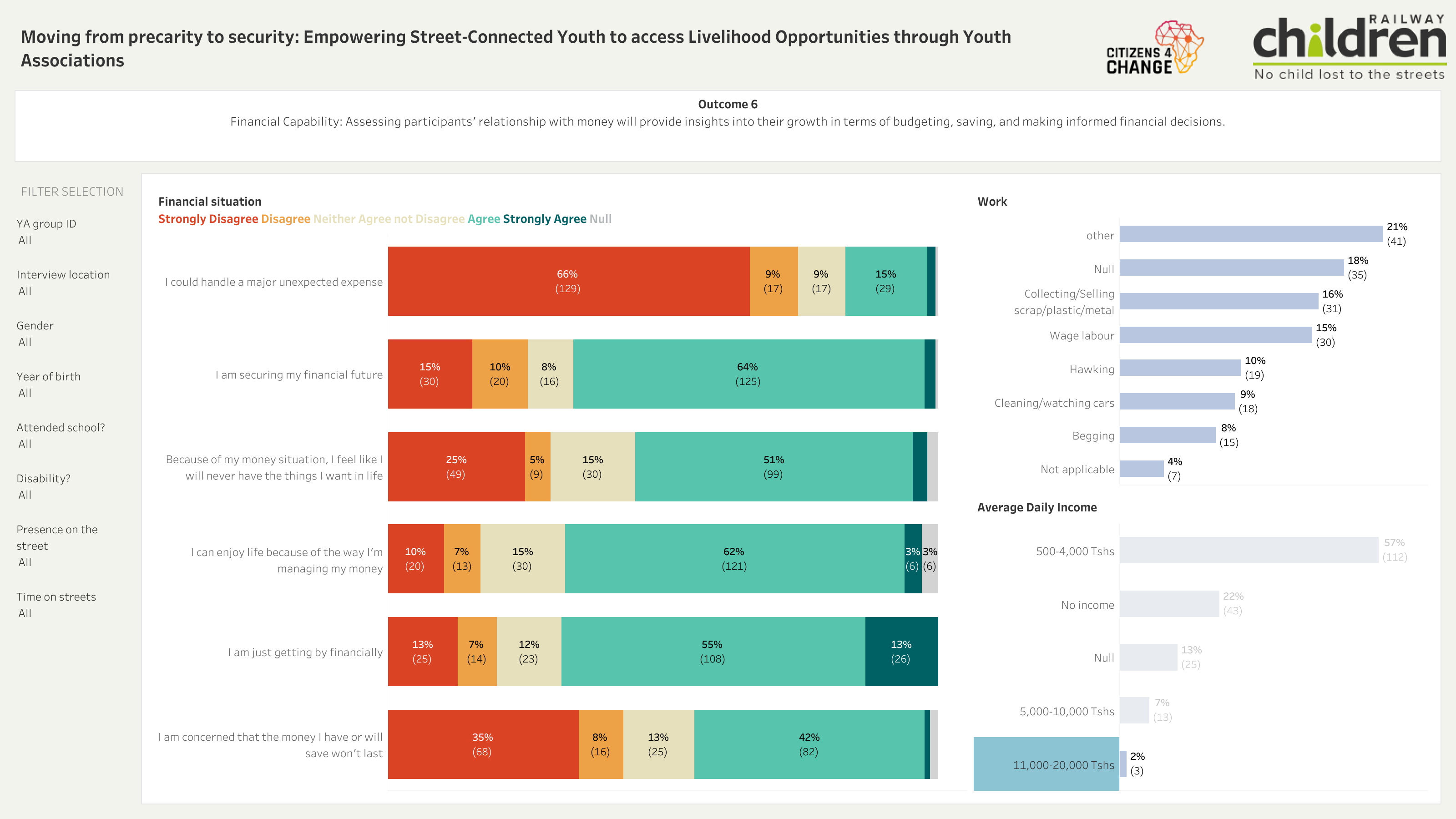